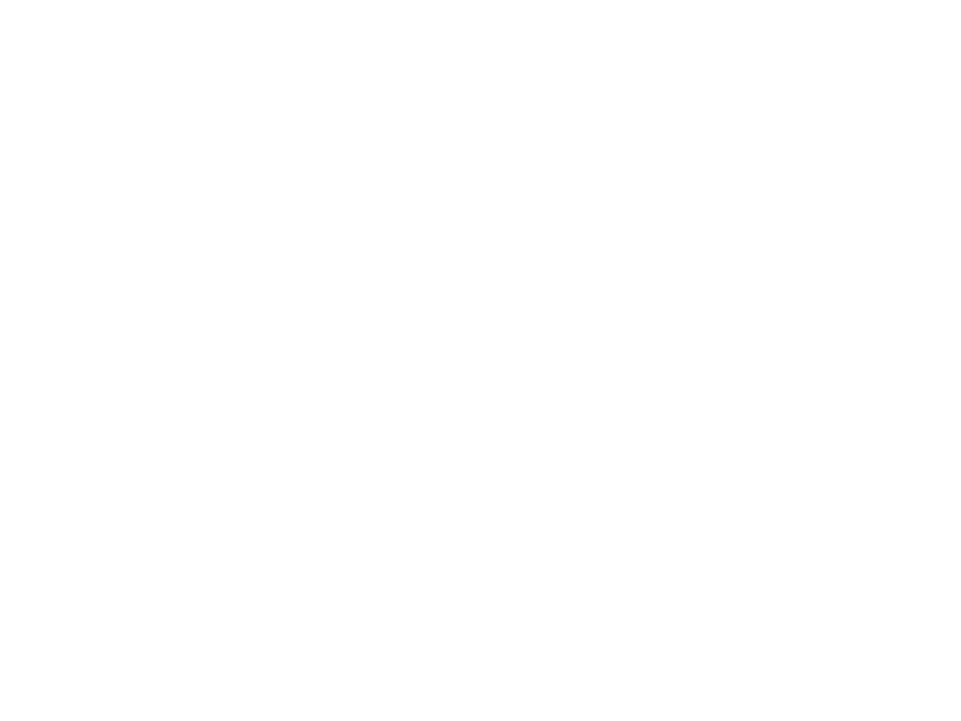 KIWANIS  CLUB  Zürich
Einladung
„Out  in  the  Green 2024“
mit Partner und Familie
Grill-Spass  Dienstag  13. August 2024,  Apèro  ab  16:30,
im  Wöschhüsli  am  Katzensee,  Regensdorf
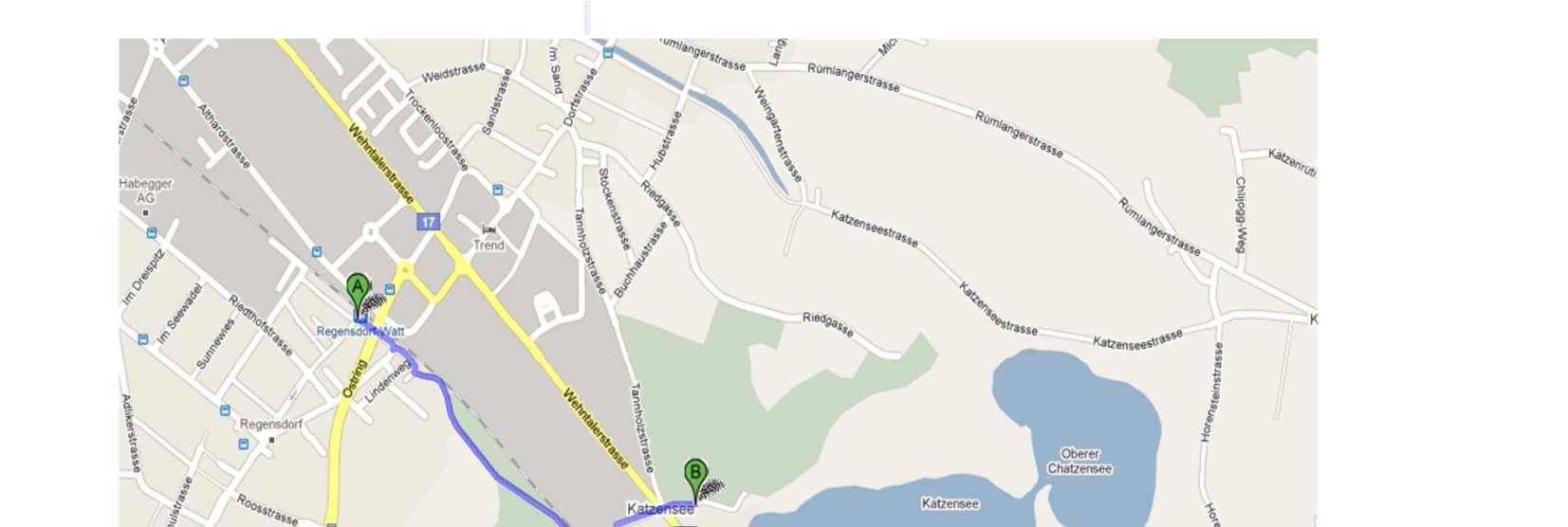 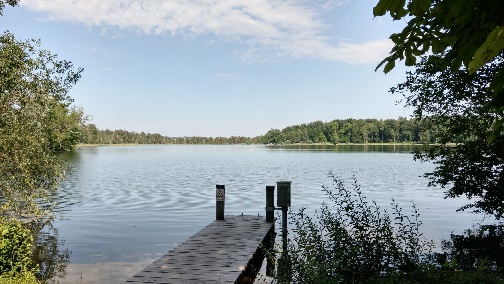 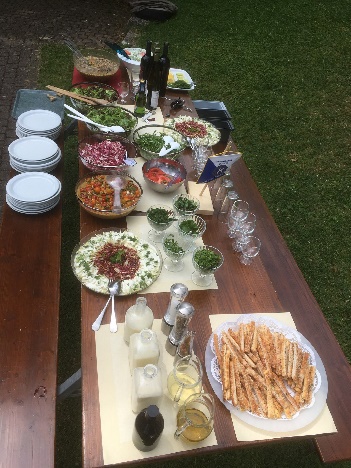 Bahnhof
Regensdorf
Zu  Fuss  vom
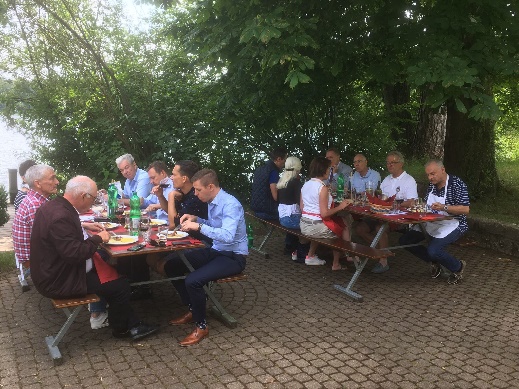 Bahnhof  Regensdorf
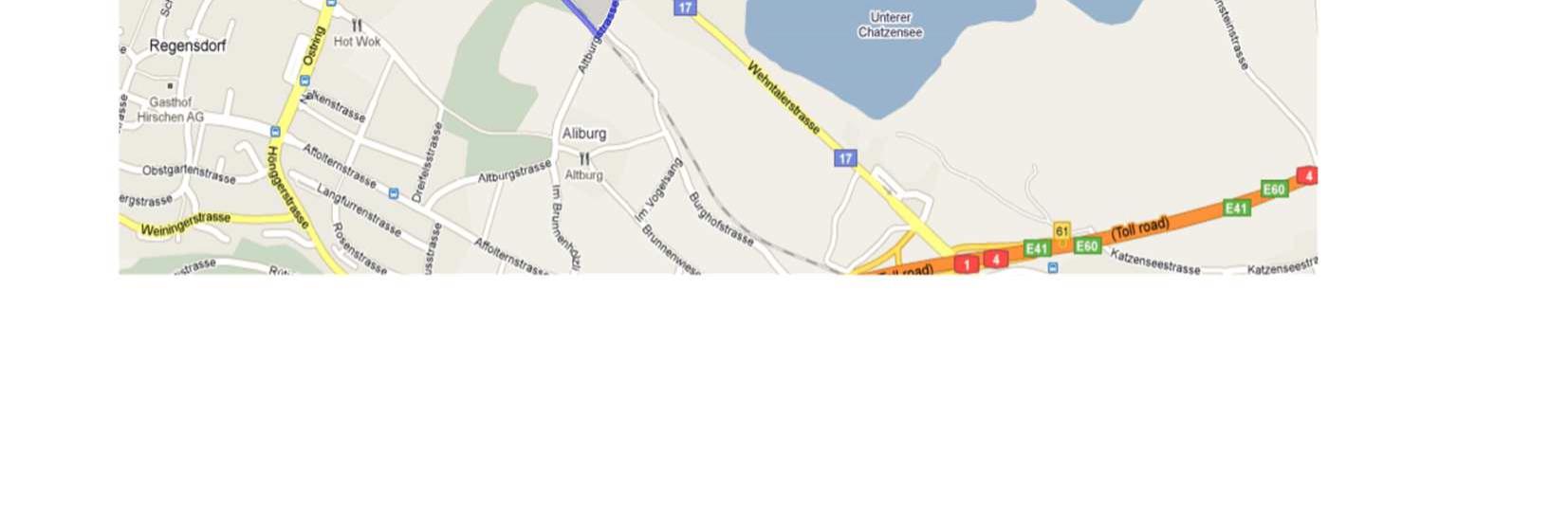 P
Anmelden  bis  am  10.08.2024
mit  Angabe  der  Begleitung  
  über My Kiwanis
.
oder 079 401 70 24 / Reto Röösli